DOUBLE
STUDIO
CORPORATE STRATEGIC PLAN
CONTENTS
THREE
FOUR
TWO
ONE
Corporate
Goals
Executive 
summary
SWOT 
Analysis
Action 
Plan
ONE
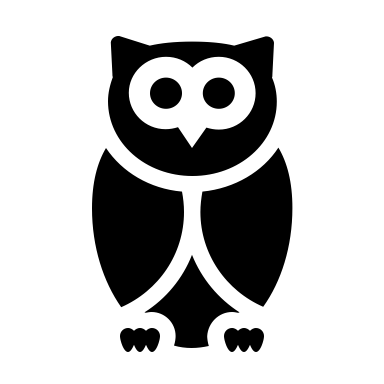 Executive summary
Mission statement: Our mission is to create engaging, immersive, and innovative video games that entertain and inspire players around the world.

Vision statement: To be recognized as a leading game development studio that sets the standard for creativity, quality, and innovation in the industry.
Add your title here
Our Services
OFFER AWESOME SERVICES
RELEASE CREATIVE GAME
OFFER 24/7 SUPPORT
Headquarters
123 WESLAYAN DR
SUITE 305
LOS ANGELES, CA 33336
Contact Us
info@domain.com
@username
@username
@username
TWO
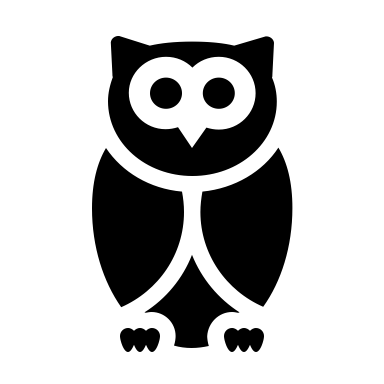 SWOT ANALYSIS
Add your title here
OPPORTUNITIES
STRENGTHS
Talented and experienced team with a proven track record of creating successful games.
Strong partnerships with leading publishers and platforms.
Expertise in multiple genres, including action, adventure, puzzle, and simulation games.
Growing demand for video games across all platforms, including PC, console, and mobile devices.
Emerging markets in Asia and other regions with a growing appetite for gaming content.
WEAKNESSES
THREATS
Intense competition from established players in the industry.
Rapidly evolving consumer preferences and trends.
Increasing costs of game development, especially for high-end graphics and other technologies.
Relatively small team size compared to larger competitors.
Limited brand recognition in the industry, especially among casual gamers.
Heavy reliance on a small number of successful franchises.
THREE
LOGO
CORPORATE GOALS
While we have had success with several popular franchises, we must continue to innovate and diversify our offerings to appeal to a broader audience. We will invest in creating new intellectual property (IP) that expands our reach into new genres and demographics.
DIVERSIFY OUR PORTFOLIO OF GAMES
We will explore new technologies like virtual reality (VR) and augmented reality (AR) to create innovative gaming experiences that set us apart from competitors. We will also invest in developing new game engines that allow us to create more realistic graphics and physics.
LEVERAGE EMERGING TECHNOLOGIES
Expand into emerging markets
We will explore opportunities to expand our reach into emerging markets in Asia and other regions where there is a growing appetite for gaming content. We will adapt our games to suit local preferences and culture while maintaining our core creative vision.
Double Studio
ALL
ABOUT
OUR
GOALS
Foster a culture of creativity and innovation
We will continue to foster a culture of creativity and innovation within our studio by empowering our team members to take risks and pursue their own ideas. We will encourage cross-functional collaboration and provide opportunities for professional growth and development.
FOUR
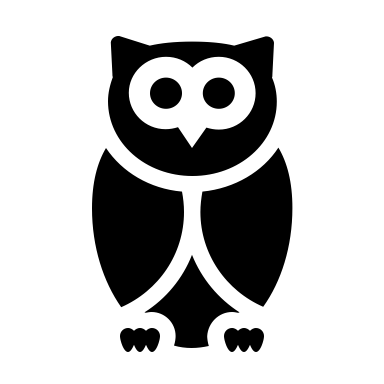 ACTION PLAN
Conduct market research to identify trends and preferences among target audiences.
Hire additional developers and artists as needed to support game development.
Allocate budget for user acquisition and advertising campaigns.
Set milestones for game development and testing to ensure timely release.
CORPORATE OJECTIVES
Develop and release two new mobile games within the next year, one targeting casual players and the other targeting hardcore gamers.
Increase social media followers by 50% over the next six months, and run at least one successful influencer campaign per quarter.
Key Performance Indicators (KPIs)
Revenue Growth
This KPI measures the increase in revenue generated by the company over a specific period of time.
$9Millions
Market Share
$6 Millions
This KPI measures the percentage of total sales within a specific market that are generated by the company.
$4 Millions
Website Traffic
This KPI measures the number of visitors to the company's website over a specific period of time.
$900,000
THANK
YOU